Conceptual Grammar for Analysing Policy Movement



WG1: Corina, Freya, Que Anh, Sina, Sintayehu
1.1 Policy travel
1
Similarities and Differences
2
Similarities and Differences
3
The Five-stage Policy CycleHowlett et al. (2009)
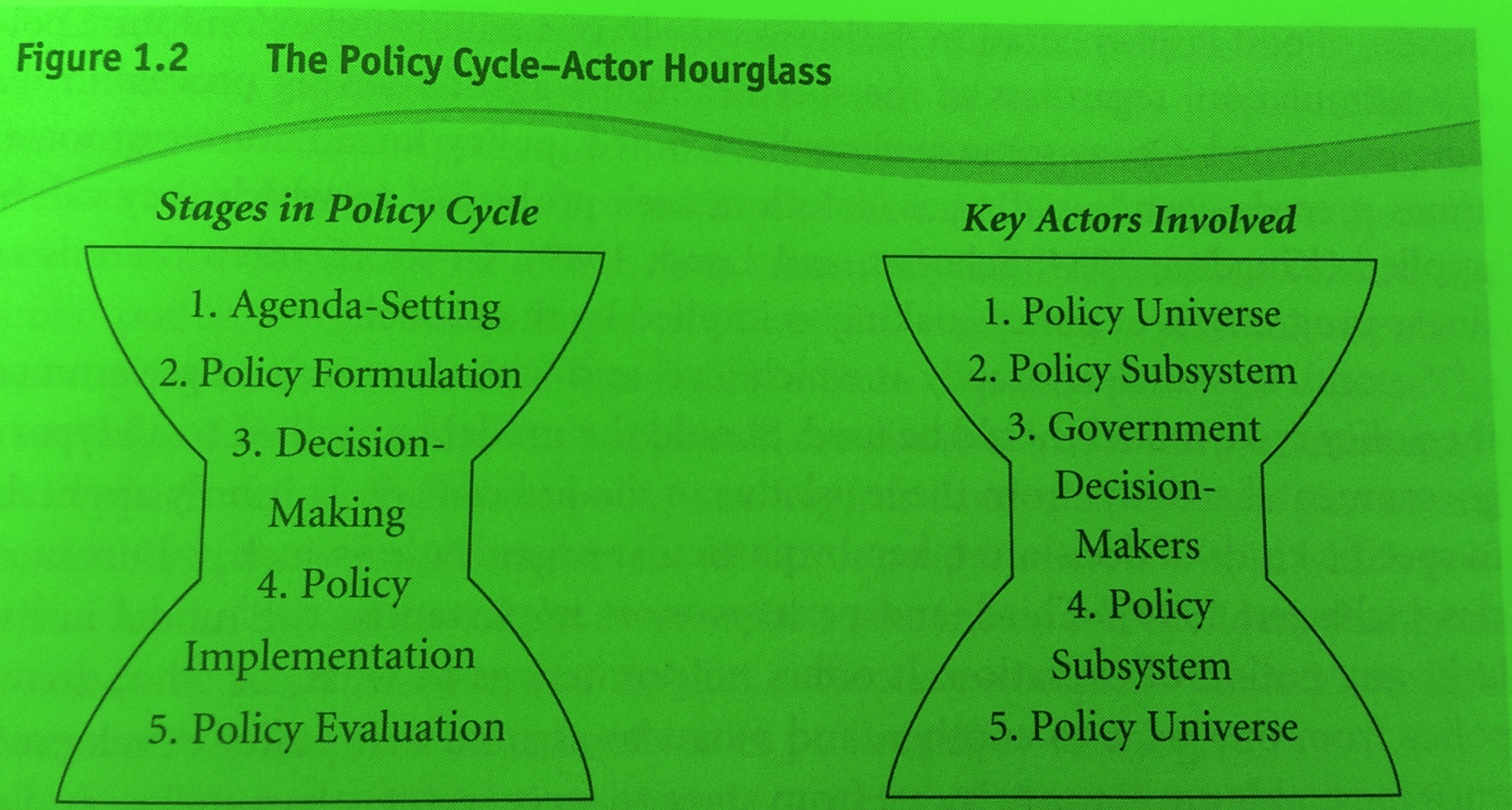 Howlett, M et al. (2009), p 13.
4
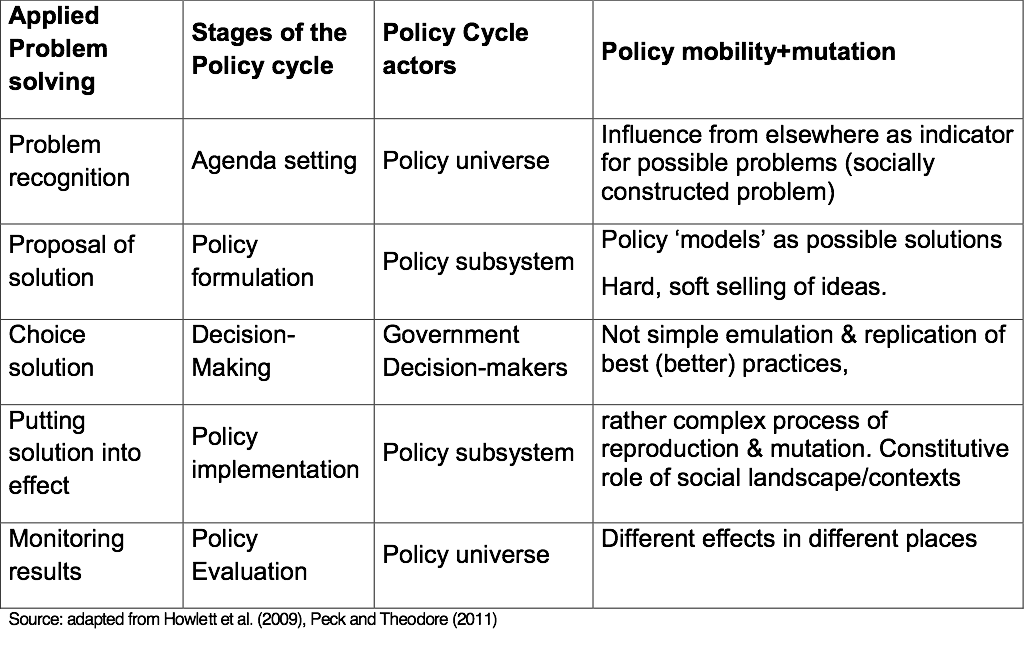 5
Literature in Comparative education about Policy travel
Cowen (2009): ‘as it moves, it morphs’
transfer, translation, transformation and 
shape-shifting: geographic immobility and mobilities of shape
Steiner –Khamsi (2012): critical moment of transfer
Bacchi (2000, 2009), Taylor (1997, 2004): from problem-solving to problem-questioning, policy as discourse, researching educational policy using critical discourse analysis.
6